ETSI Activity and Strategy
Priorities
Luis Jorge Romero Saro
Director General
ETSI
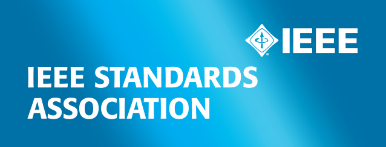 26-27 September 2017
HOSTED BY
Priority Topics
Socio-economic 

   Policy

   Technology 

   ETSI Long Term Strategy (LTS) 2016 – 2021
Pg  2 |
Socio-economic
Digital transformation: ICT standards contribute to define our modern world, impacting and influencing markets and economies.
Role of standards: ICT standards allow for integration and are applicable across traditional sector boundaries


ETSI is with a strong outreach engaging directly with our Members to understand their role in the digital ecosystem offering new opportunities to our Members
ETSI is investing in education about standardization
Pg  3 |
Policy
Digital economy is the driver of innovation, competitiveness and growth
Policy makers worldwide are driving digital economy
Industrial policies for the globalization era are at the top of the EU’s agenda 

ETSI priority is to ensure our connection with policy makers in Europe
Pg  4 |
Technology (1/2)
Technology is the driving factor of the digital transformation:
5G has early delivery plans; ETSI contributes heavily in 3GPP and helps with some new components: NFV, MEC, NGP, mWT…
ETSI also is heavily investing in the IoT, predominantly through oneM2M
Smart Cities – ETSI is working directly with interested cities on a new initiative supported by CIM ISG… others to come?
ETSI is taking a new approach on network management with Experimental Networked Intelligence in ENI ISG introducing a learning capability – in fact a type of Artificial Intelligence (another potential 5G component?)
Pg  5 |
Technology (2/2)
Technology is the driving factor of the digital transformation:
Our Open Source project is progressing very positively and the experience gained triggers new open source initiatives in ETSI
Interoperability is increasingly important to industry, especially on NFV where ETSI has started a series of events. ETSI Plugtests service activities are key to unifying the different approaches
ETSI work on the European Radio Equipment Directive (RED) is still ongoing and will continue for some time
Security goes across all technologies and ETSI organizes every year in June a full security week
Pg  6 |
ETSI Long Term Strategy
Being at the Heart of Digital

Being an Enabler of Standards

Being Global

Being Versatile

Being Inclusive
Pg  7 |
Thank you
For more information, please contact:
  
Luis Jorge Romero Saro 

Luis.Romero@etsi.org

www.etsi.org
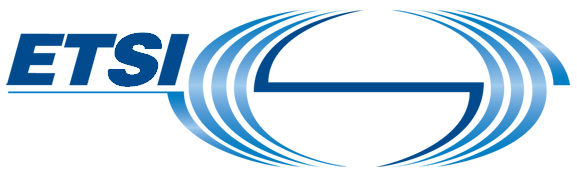 Pg  8 |